Xây dựng CSDL Quốc gia và 
Hệ thống thông tin địa phương
Lê Thái Hỷ - Giám đốc sở Thông tin và Truyền thông
                     Thành phố Hồ Chí Minh
23/08/2016
NỘI DUNG
23/08/2016
Ủy Ban Nhân Dân Thành Phố Hồ Chí Minh
2
1. NHỮNG KHÓ KHĂN
1. THÔNG TIN
Thiếu; 
Không đầy đủ, kịp thời (hướng dẫn, phối hợp);
 Chưa minh bạch
2. CƠ CHẾ chia sẻ dữ liệu, thông tin – thiếu, “xin cho”
3. CẠNH TRANH – không công bằng (DN lớn, DN nhỏ và vừa) trong triển khai XD CSDL quốc gia
23/08/2016
Sở Thông tin và Truyền thông
3
Nguyên nhân
Đề nghị các Bộ ngành chia sẻ với Địa phương?
23/08/2016
Sở Thông tin và Truyền thông
4
Giải pháp
Công khai thông tin của dự án/đề án XD CSDL QG trên cổng thông tin của Bộ TTTT (ha Bộ được giao chủ trì)
Bộ ngành cử đội chuyên gia cùng 1 số địa phương (TPHCM, Đà Nẵng) triển khai HTTT chuyên ngành (kinh phí từ NS TW giao cho Bộ ngành XD CSDL QG)
Có cơ chế (và minh bạch) để các DN cùng tham gia XD HTTT địa phương + kết nối dữ liệu lên CSDL QG
Có cơ chế chia sẻ dữ liệu (CSDL QG), thông tin (HTTT Bộ ngành) cho địa phương
23/08/2016
Sở Thông tin và Truyền thông
5
Thu thập, truyền, xử lý dữ liệu theo ĐTTM
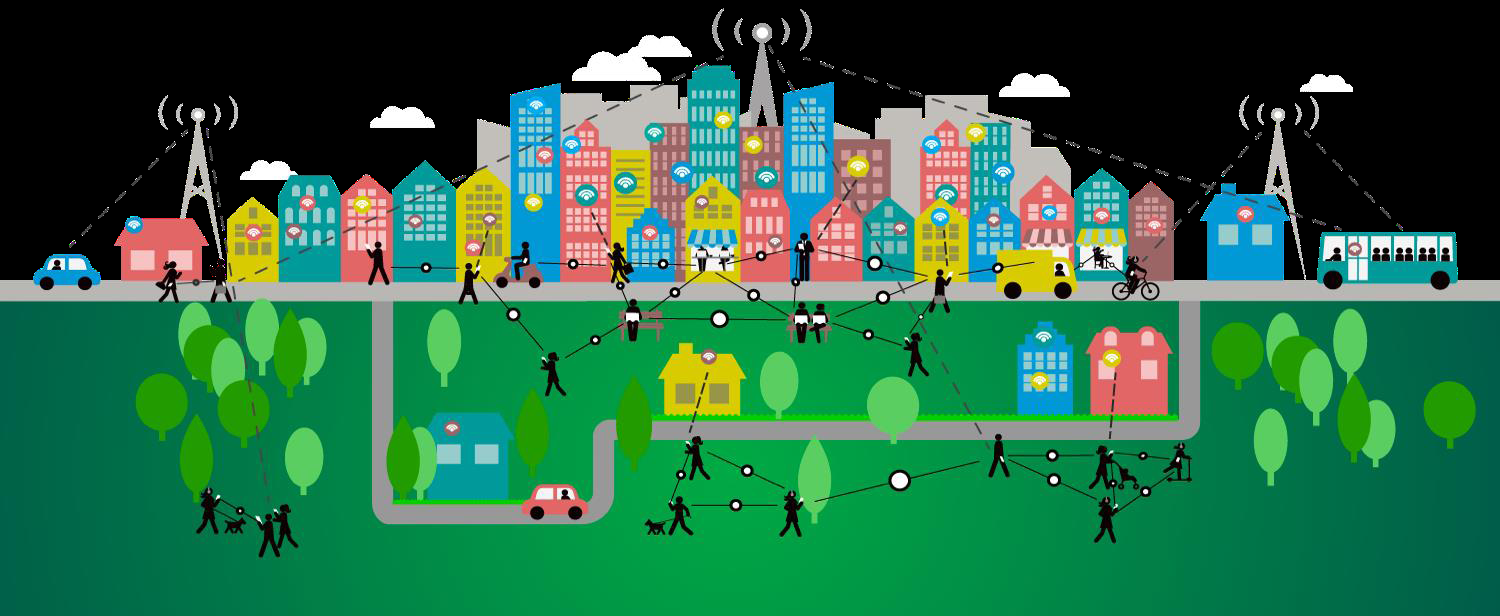 ĐÔ THỊ KẾT NỐI BẰNG IoT
23/08/2016
Sở Thông tin và Truyền thông
6
23/08/2016
Ủy Ban Nhân Dân Thành Phố Hồ Chí Minh
8
Thu thập, truyền, xử lý dữ liệu theo ĐTTM
Đề xuất: 
Bộ TTTT nghiên cứu, hướng dẫn việc XD CSDL  quốc gia theo hướng:
việc thu thập, truyền, xử lý dữ liệu từ các Hệ thốngthông tin địa phương (phục vụ người dân, doanh nghiệp) đáp ứng 17 tiêu chí công nghệ (7 Nhóm công nghệ chủ yếu) 
Tích hợp vào hệ thống CSDL quốc gia cũng đáp ứng các tiêuchí công nghệ này
23/08/2016
Sở Thông tin và Truyền thông
9
hân thành cám ơn
23/08/2016
Ủy Ban Nhân Dân Thành Phố Hồ Chí Minh
10